Limit FractalsofKleinian Groups
By Adam Anderson
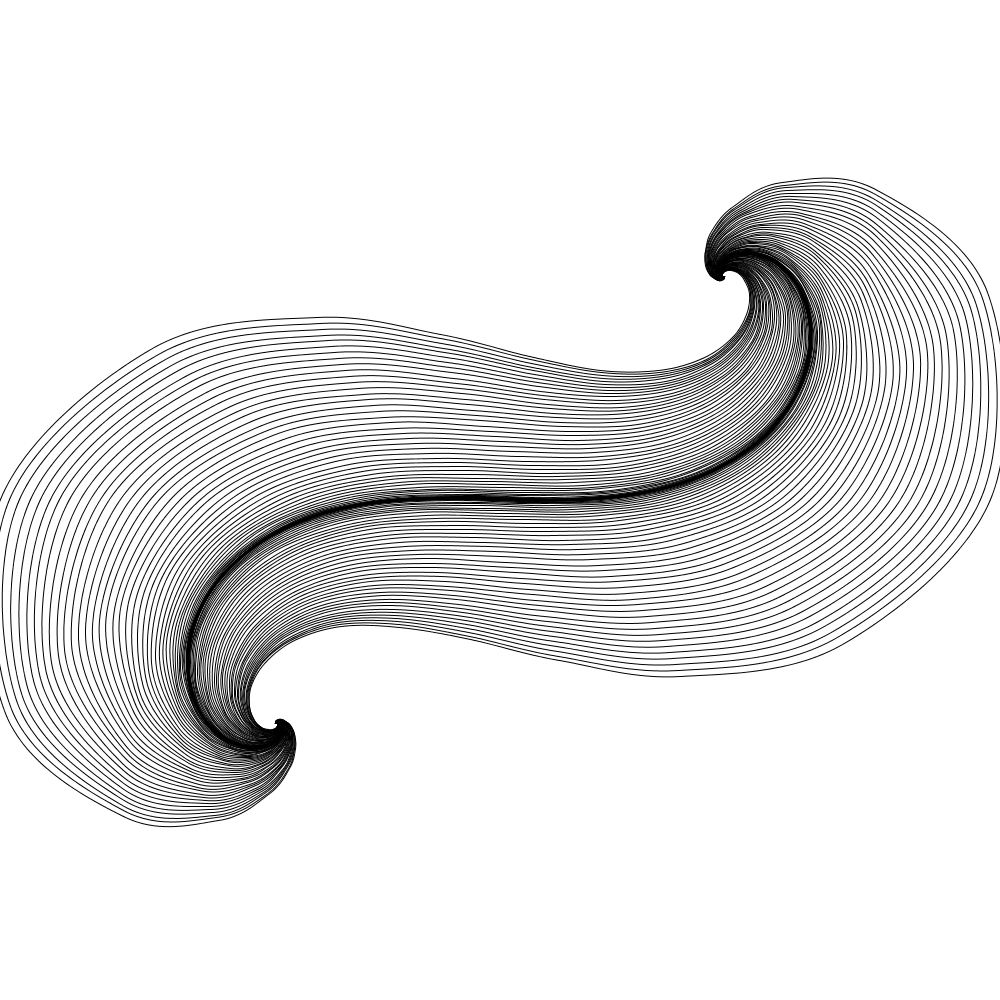 Agenda
Transformations
Mobius Maps
Kleinian Groups
Schottky Circles
Limit Sets
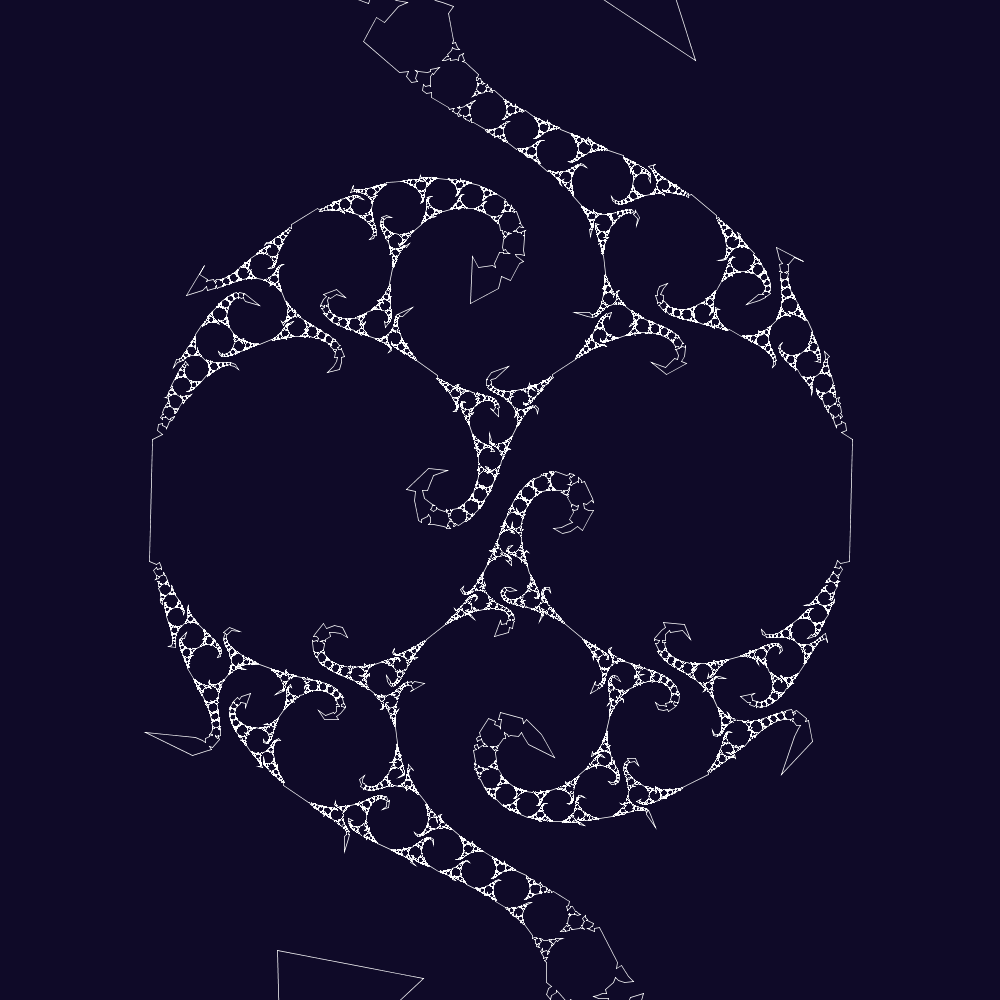 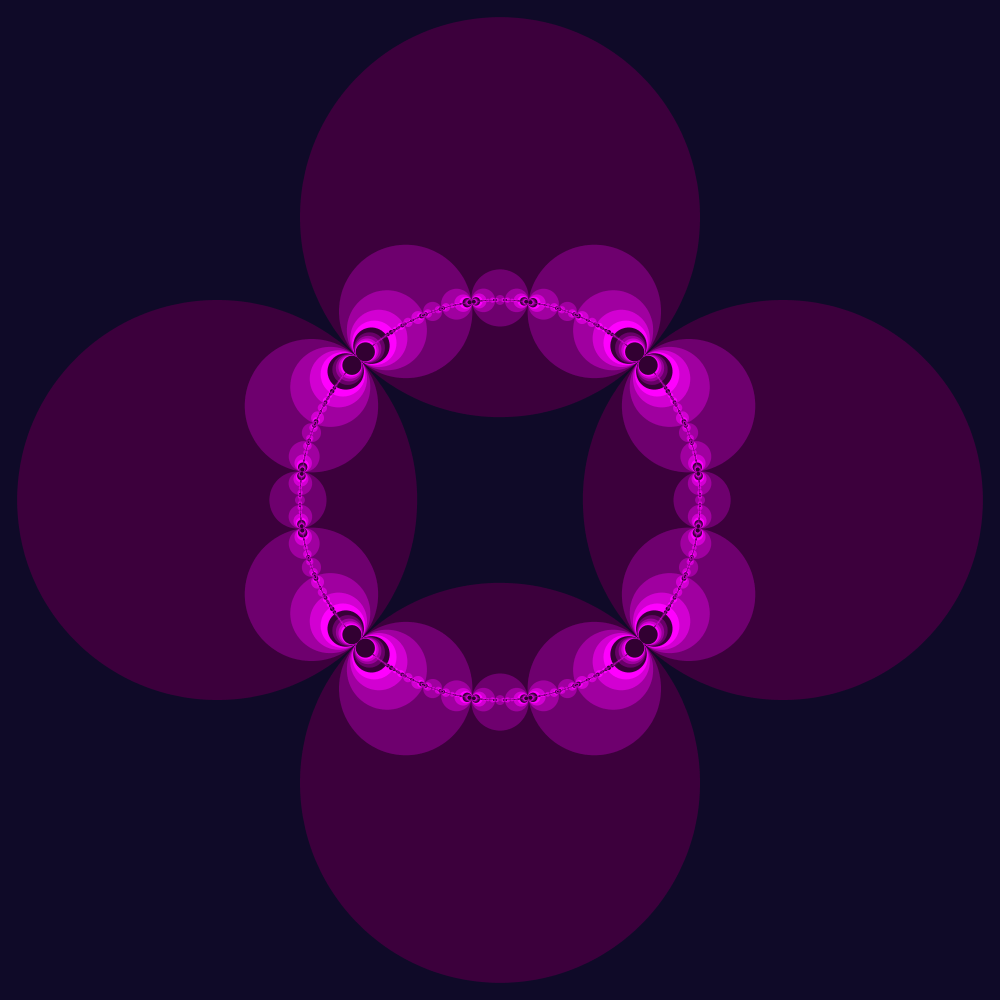 Transformations
Shift the origin

Rotate and scale the plane

Switch the origin and infinity
Möbius Maps
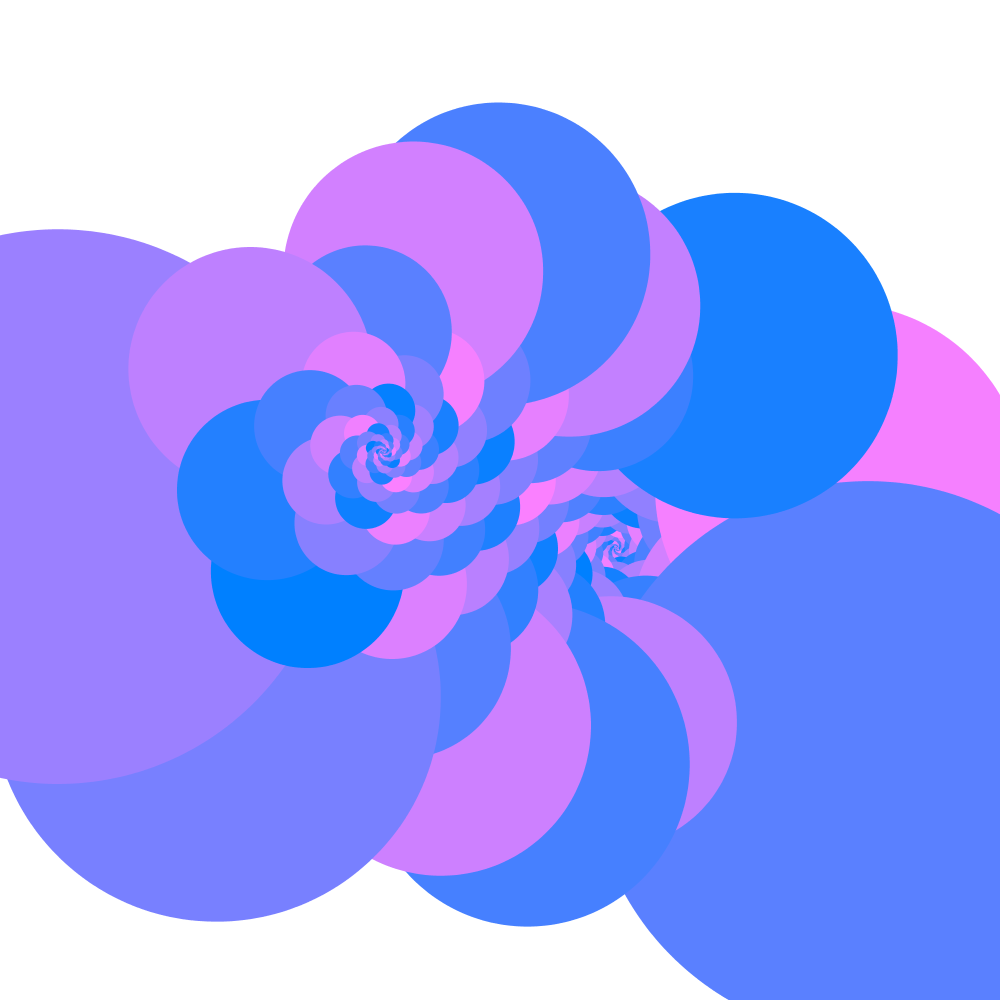 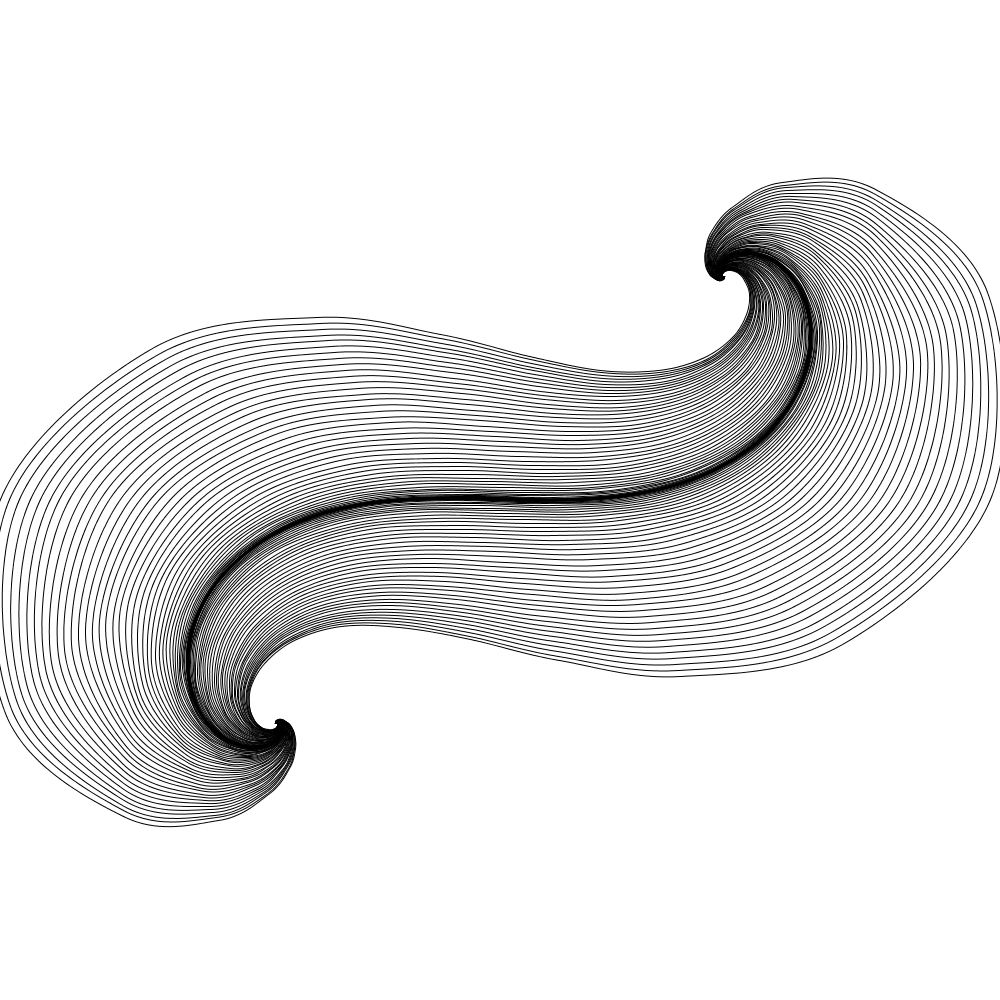 Möbius Maps
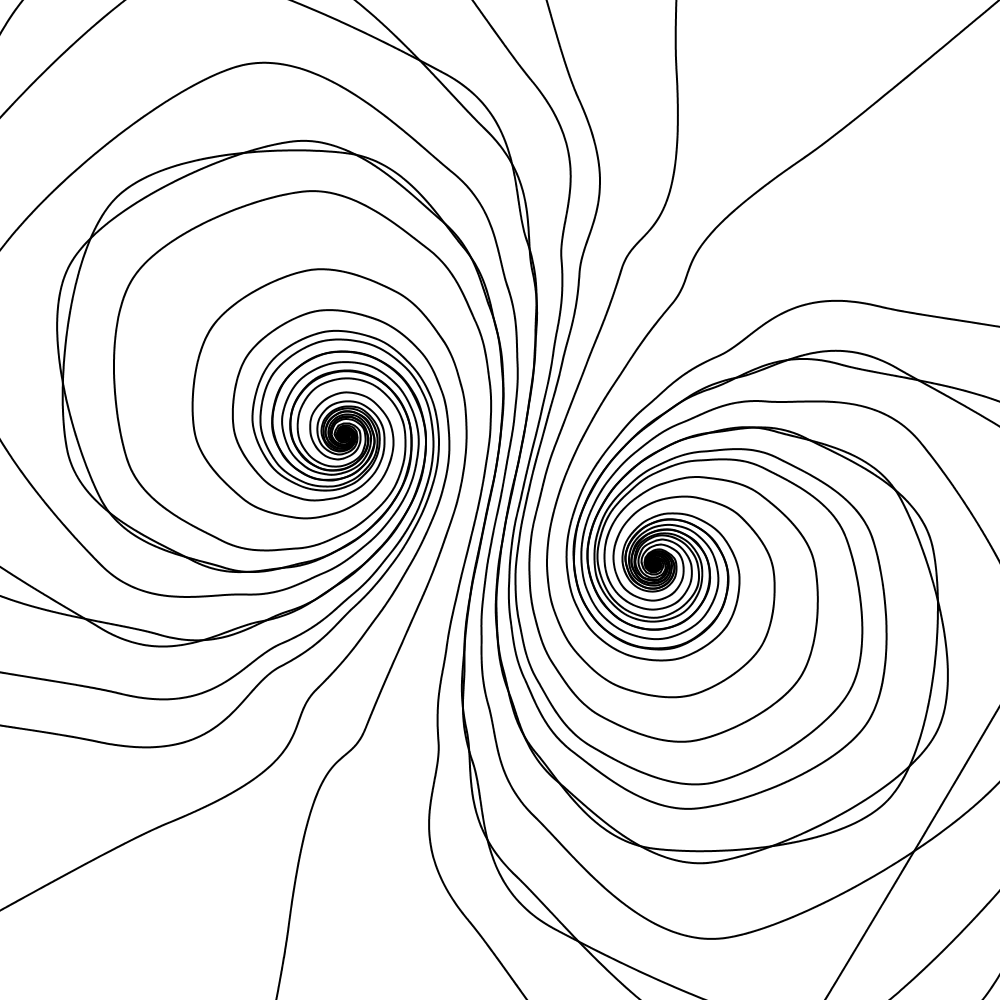 Möbius Maps
Kleinian Groups
Kleinian Groups
M
Schottky Circles
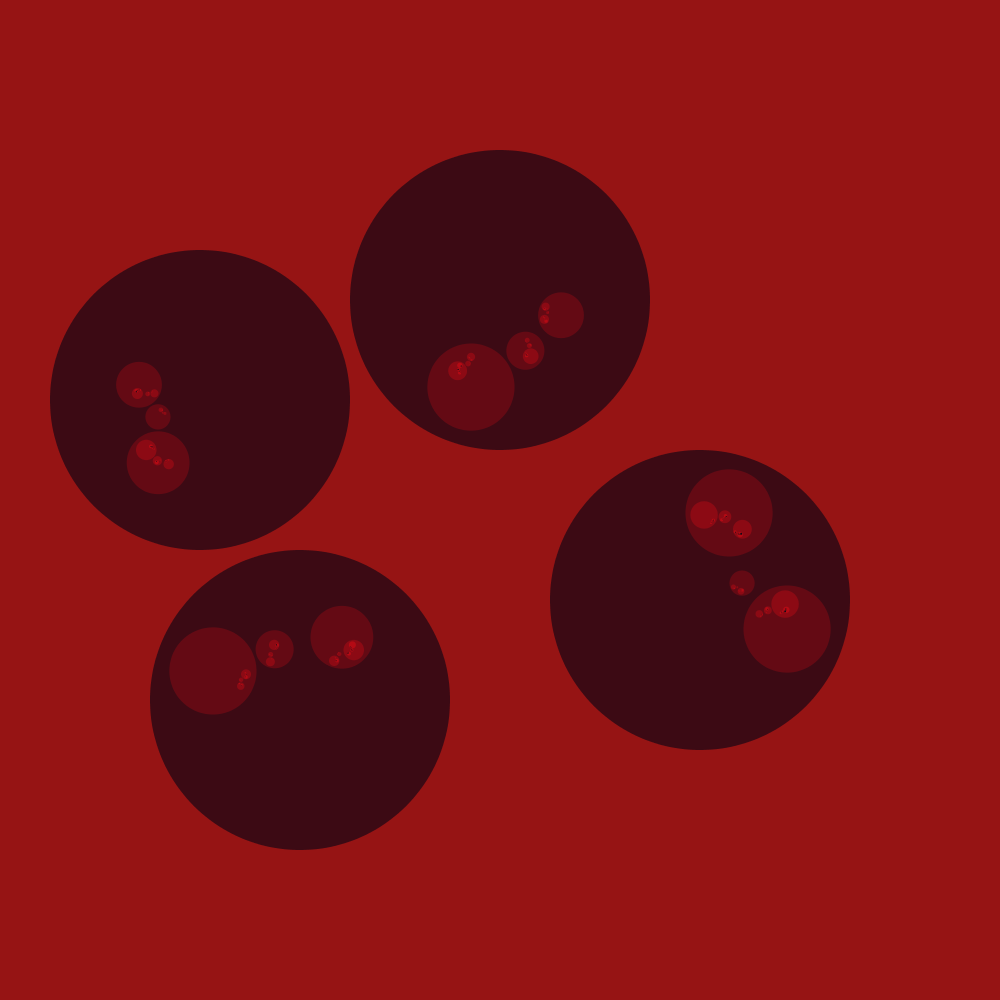 What happens when we combine circle pairing transformations?
Schottky Circles
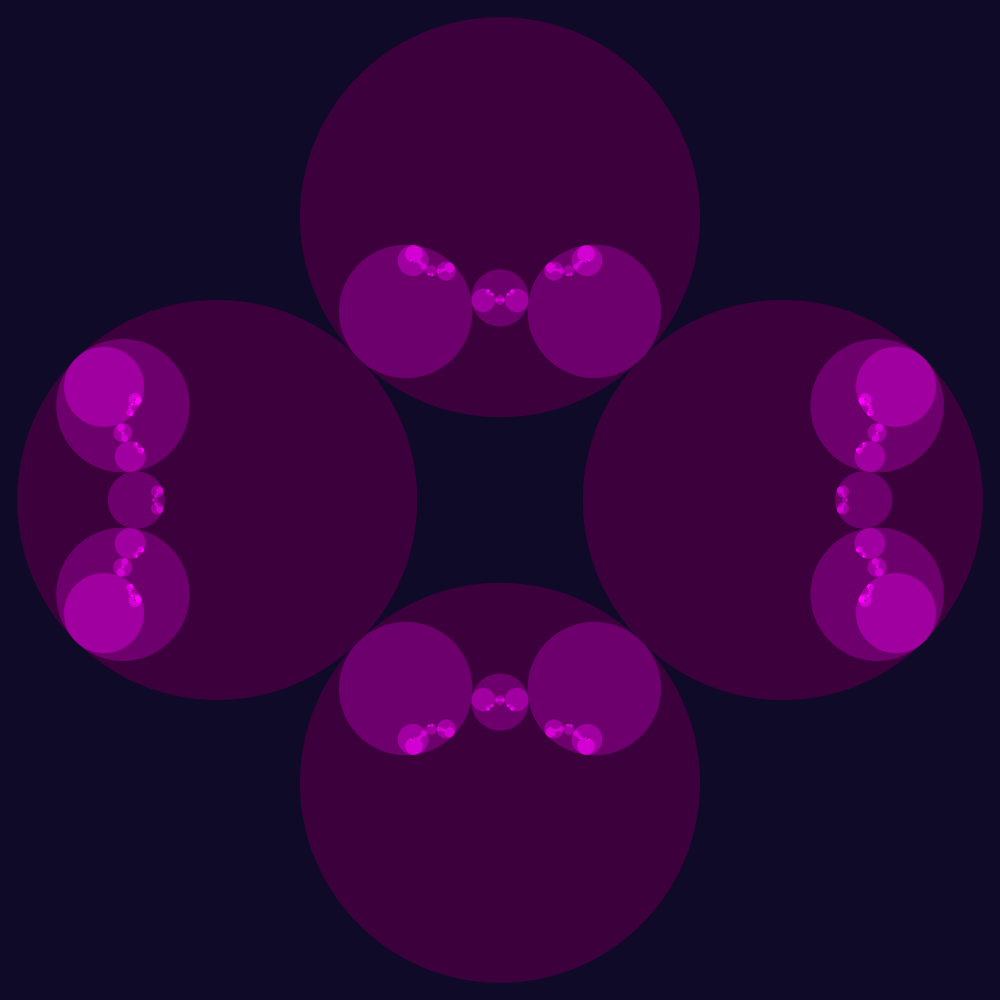 Now, let’s pair tangent circles
Schottky Circles
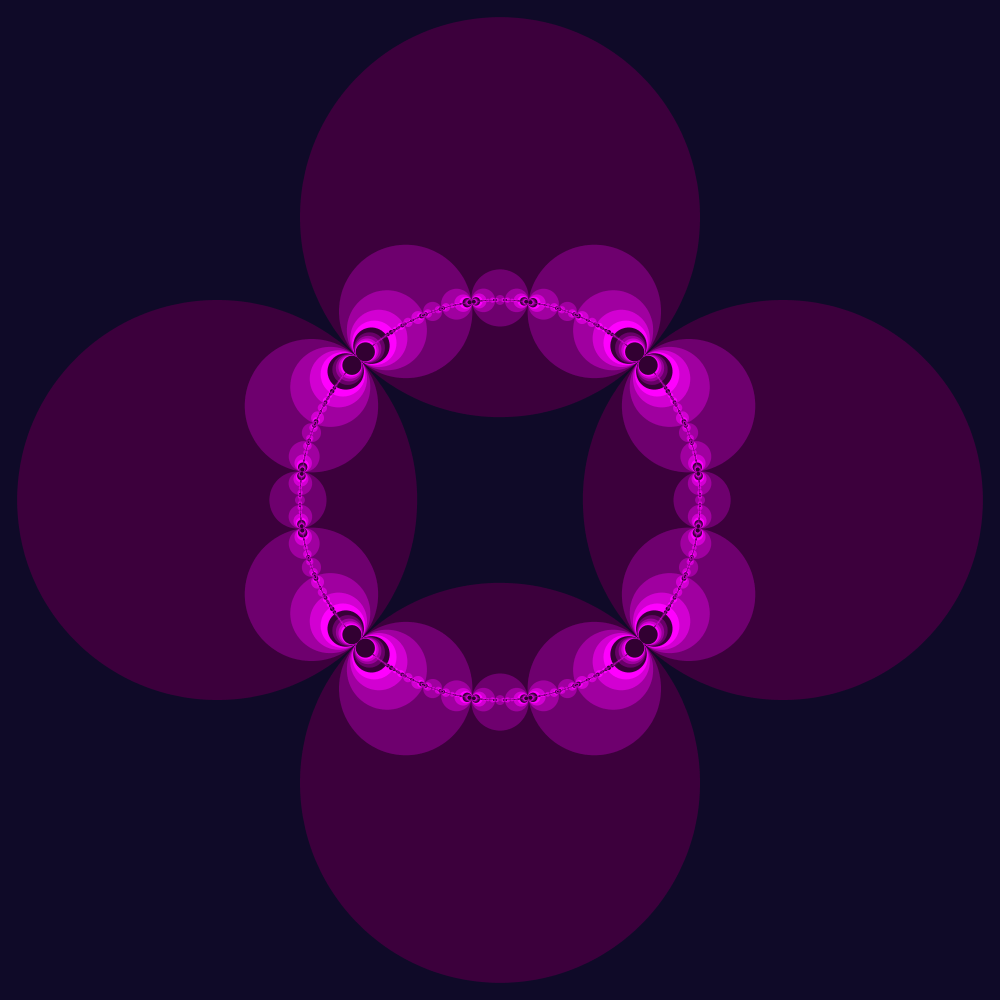 Let’s make all the image circles tangent too!
Limit Sets
Now, all we care about are the points we get after applying the transformations infinitely many times
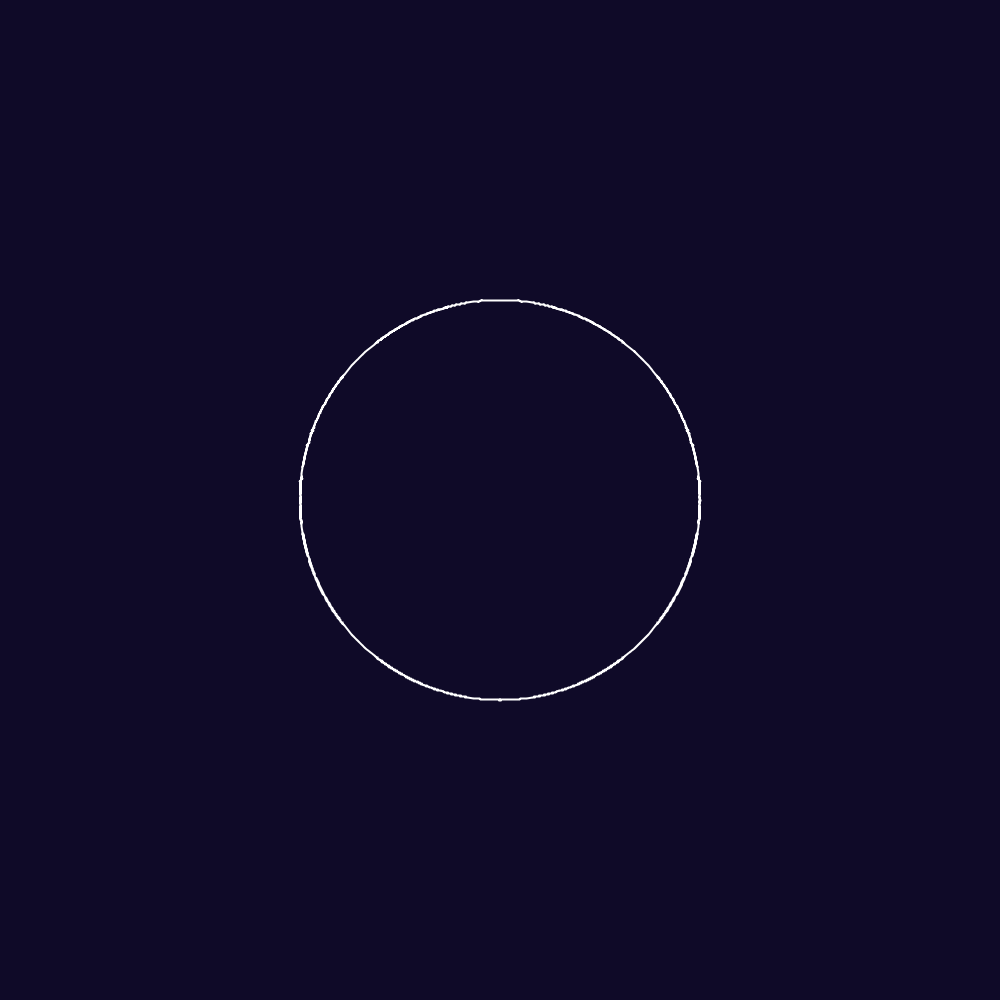 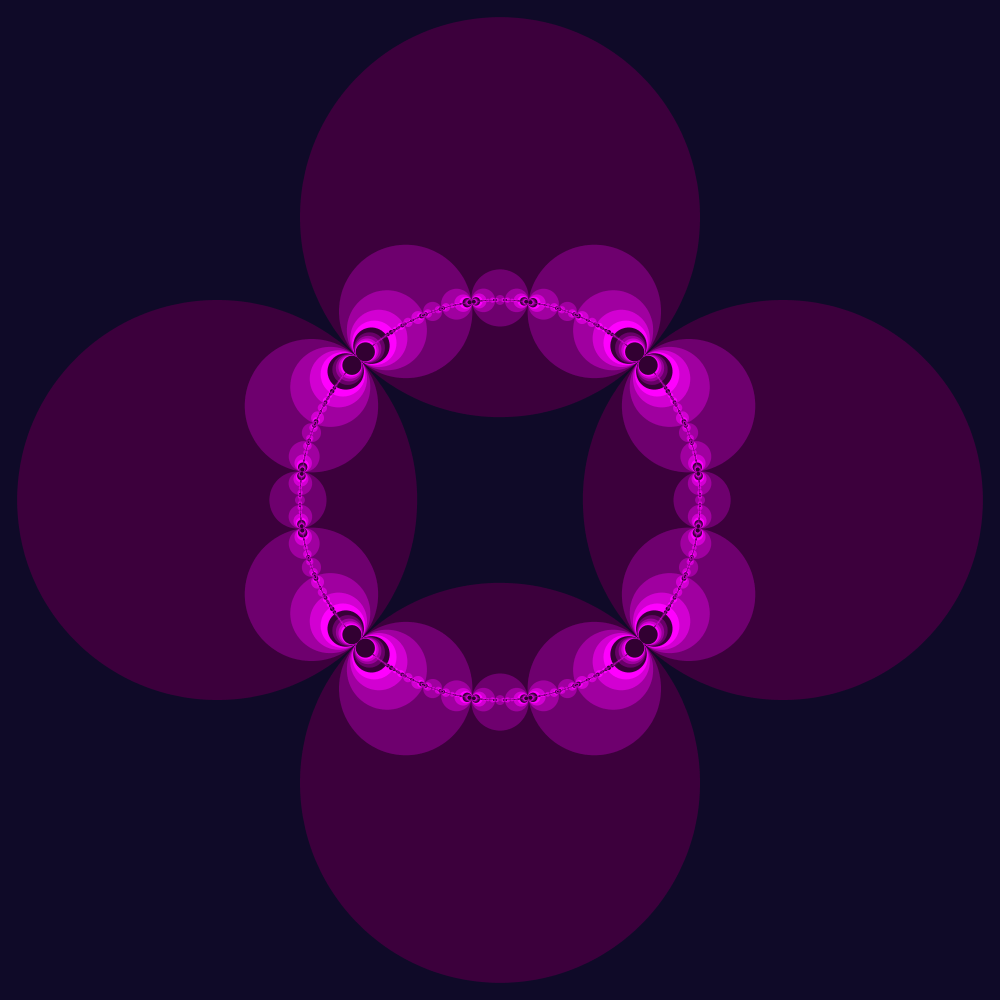 Limit Sets
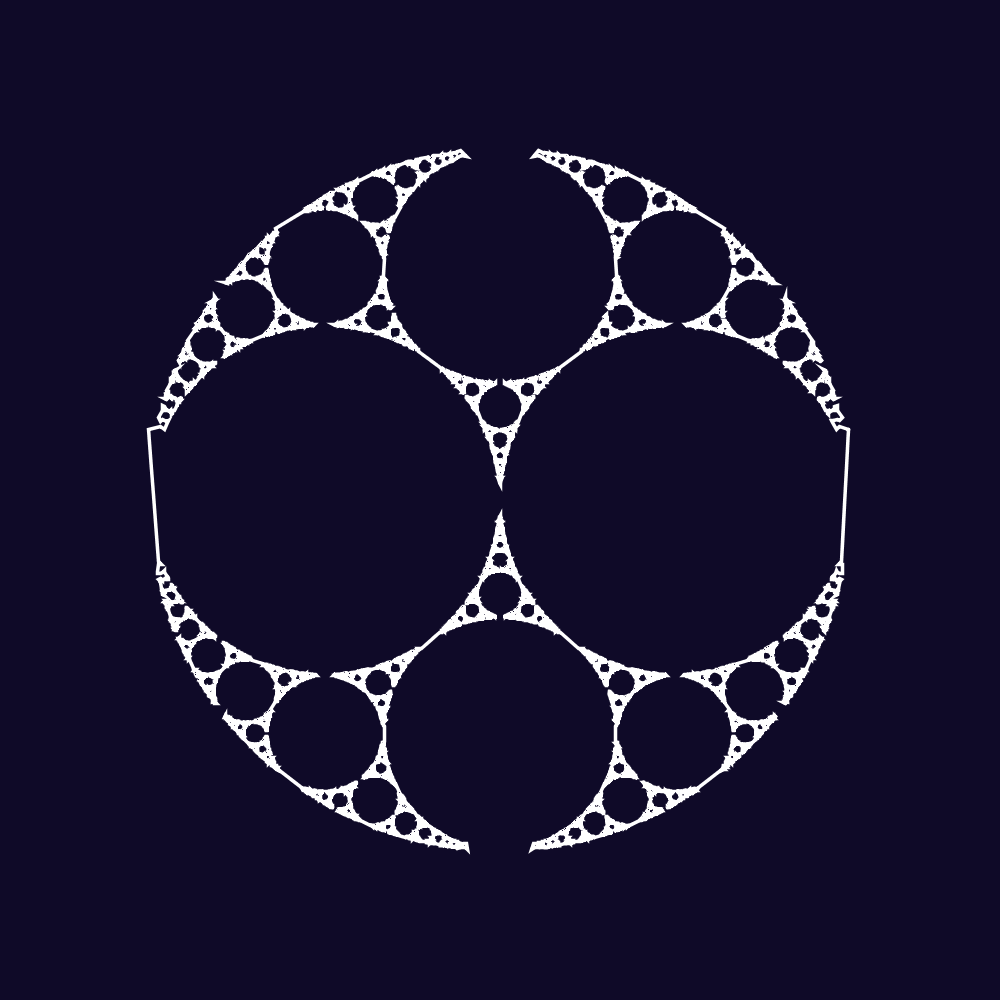 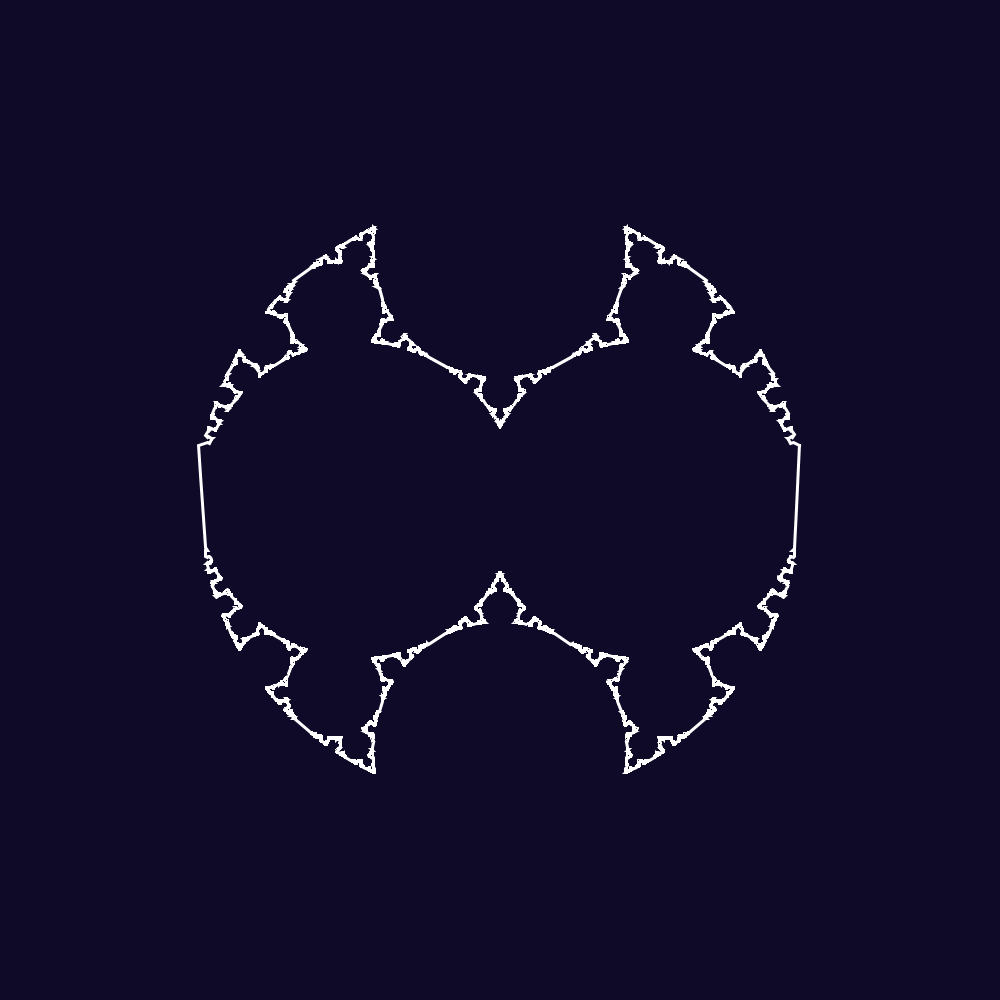 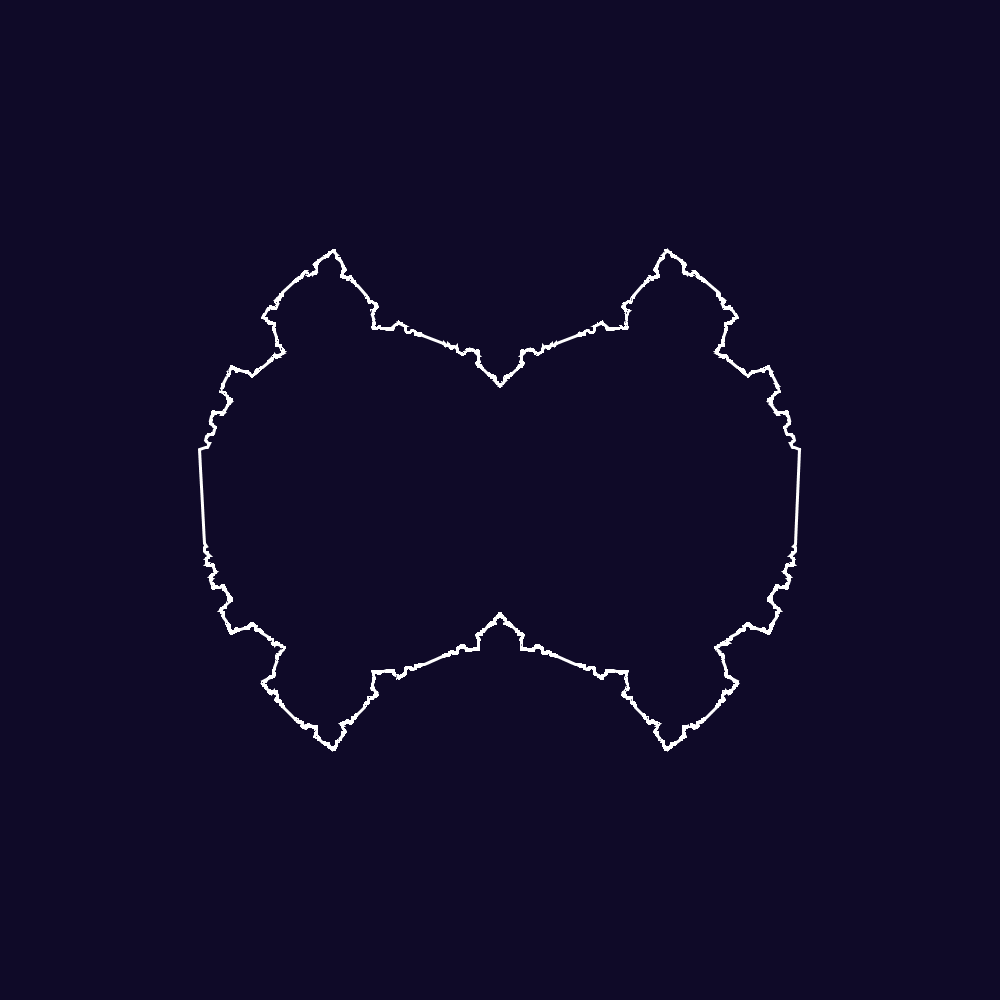 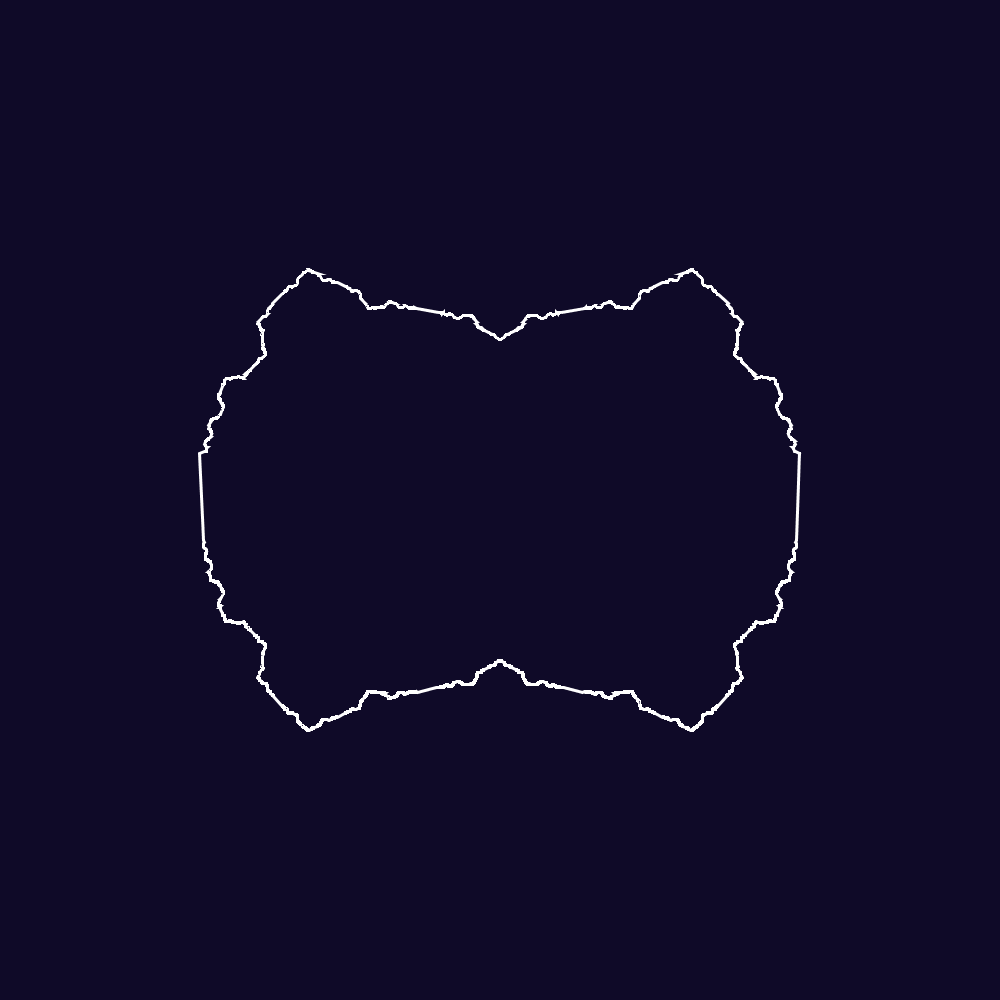 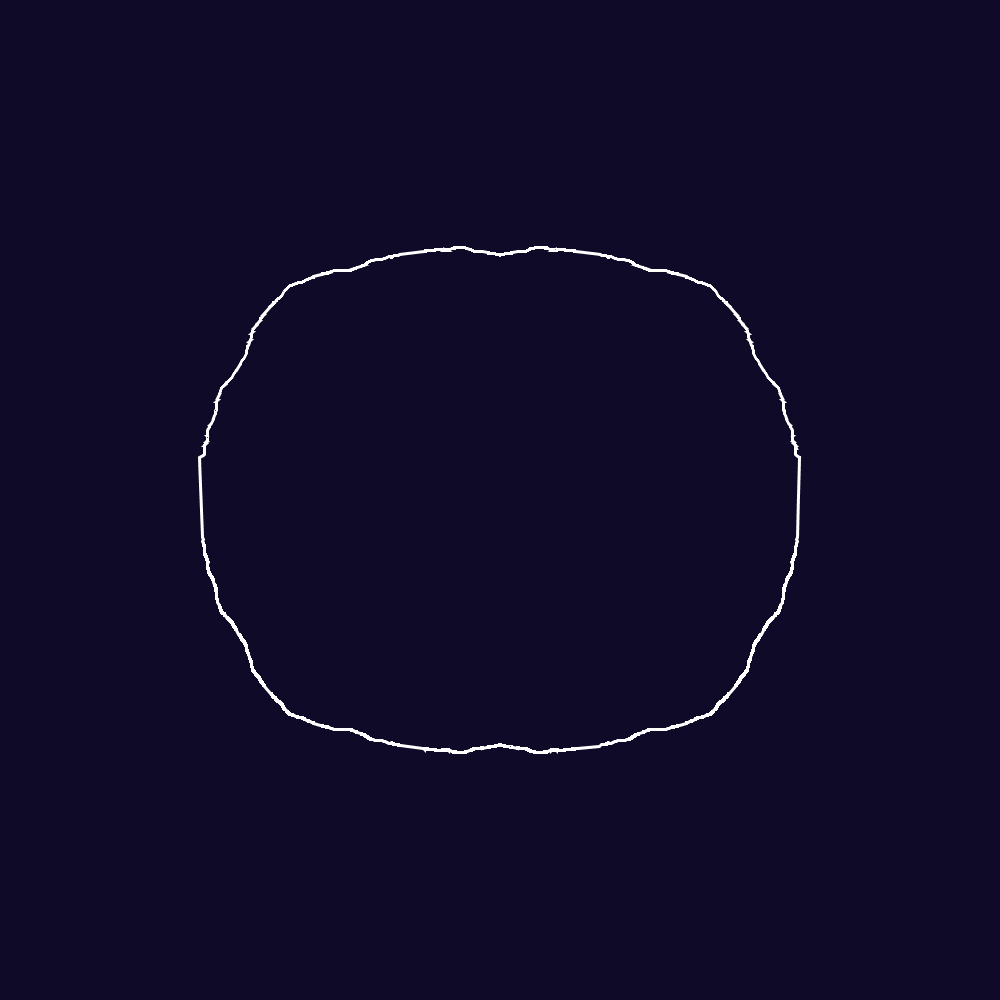 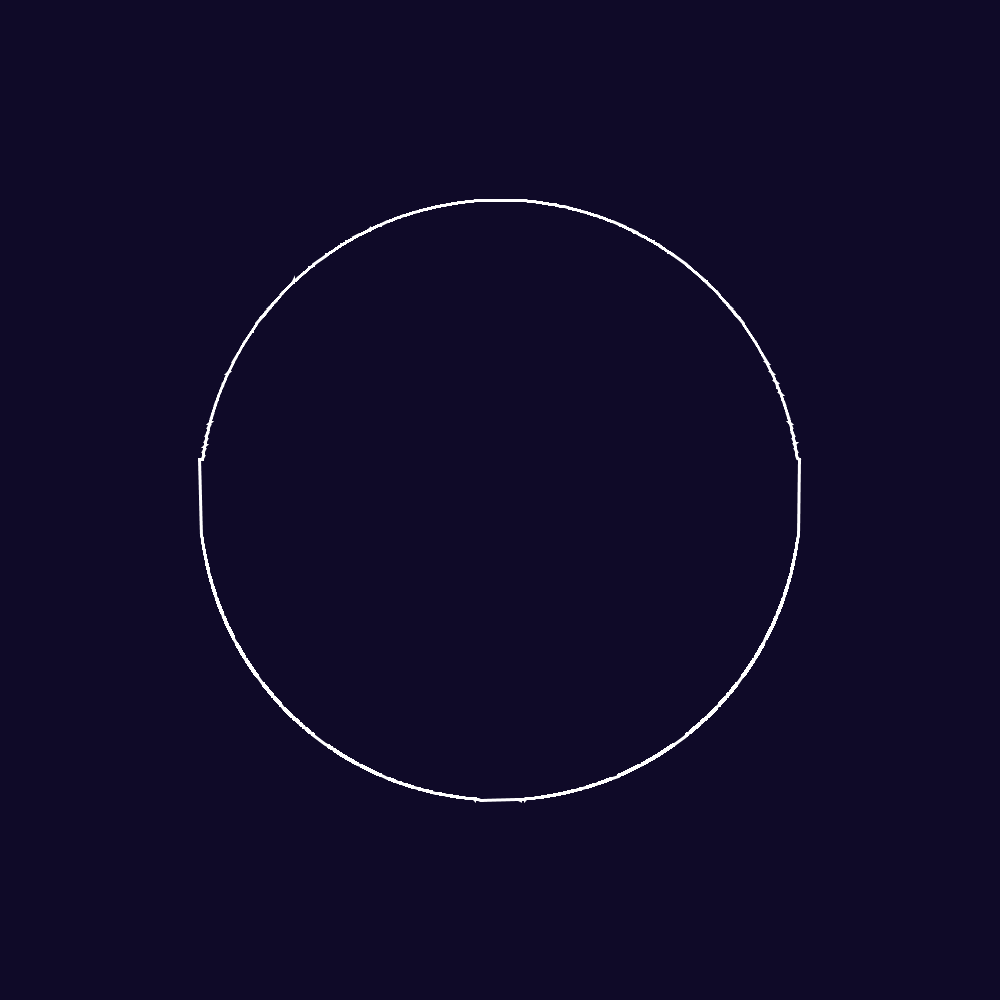 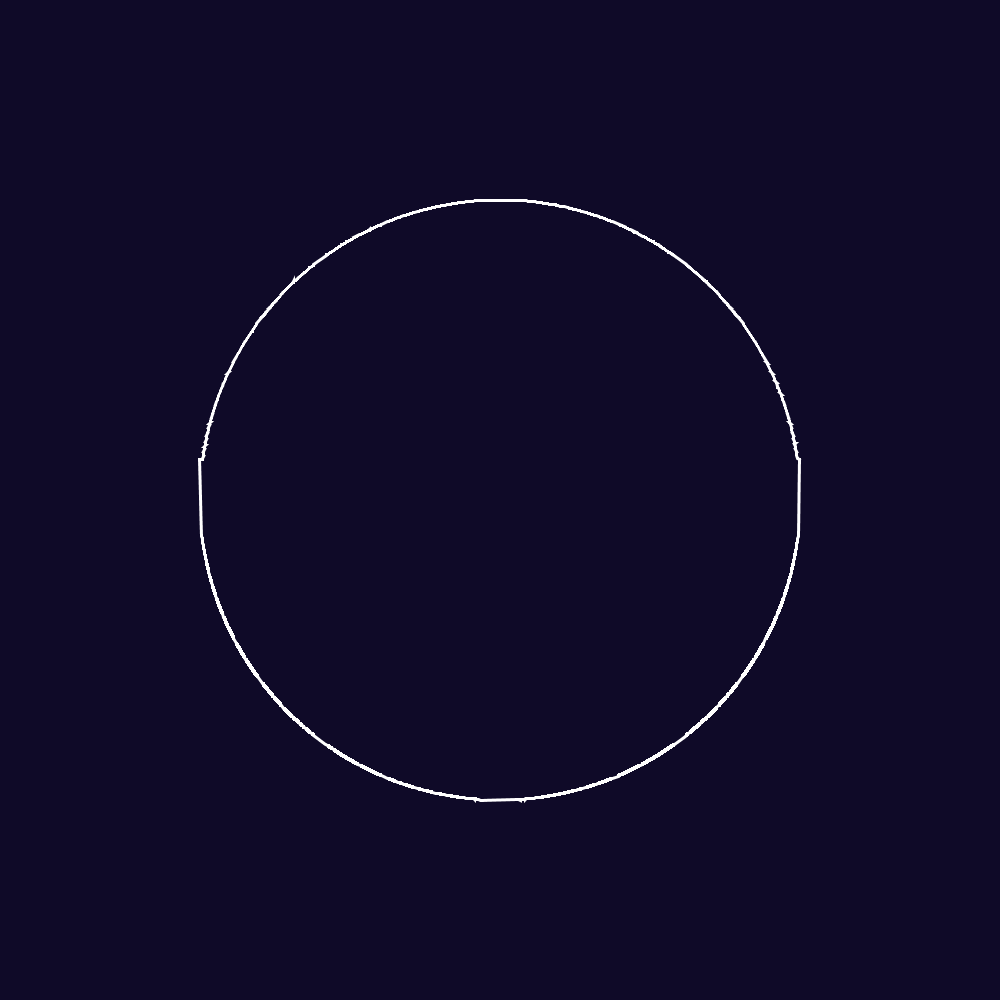 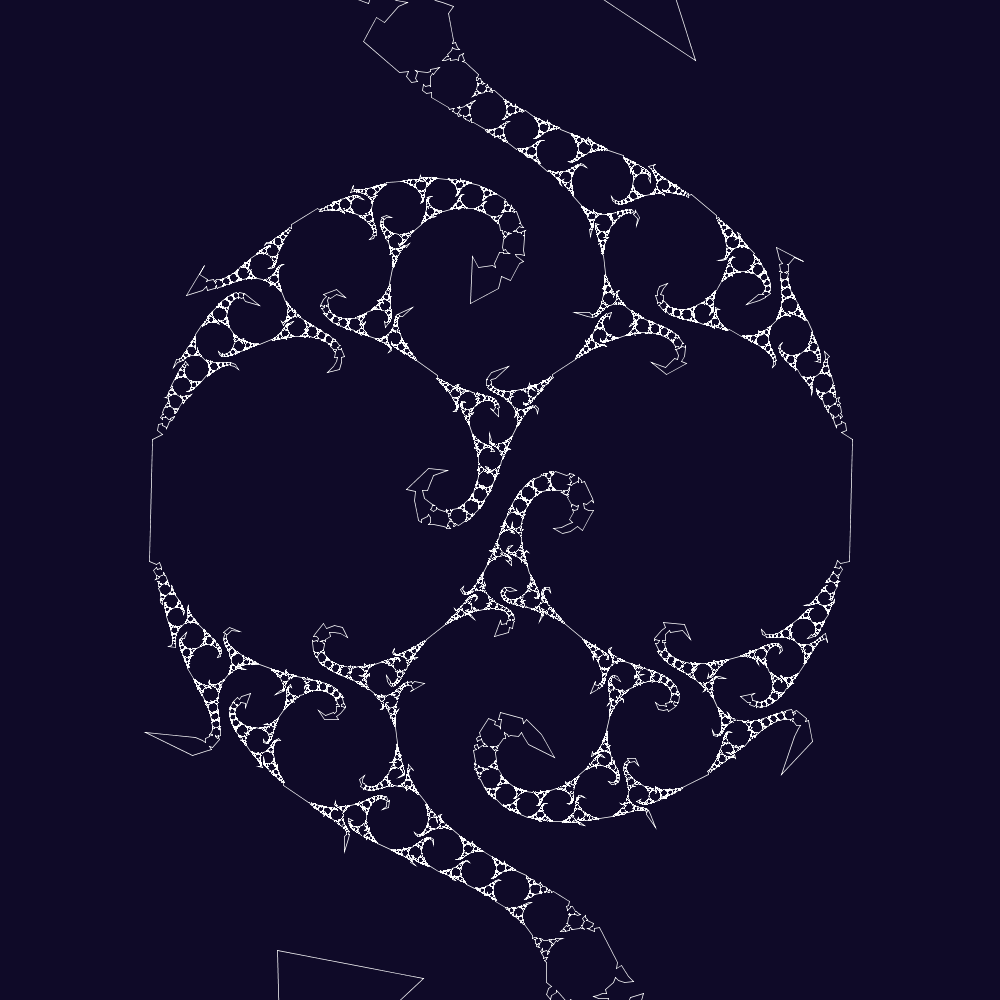 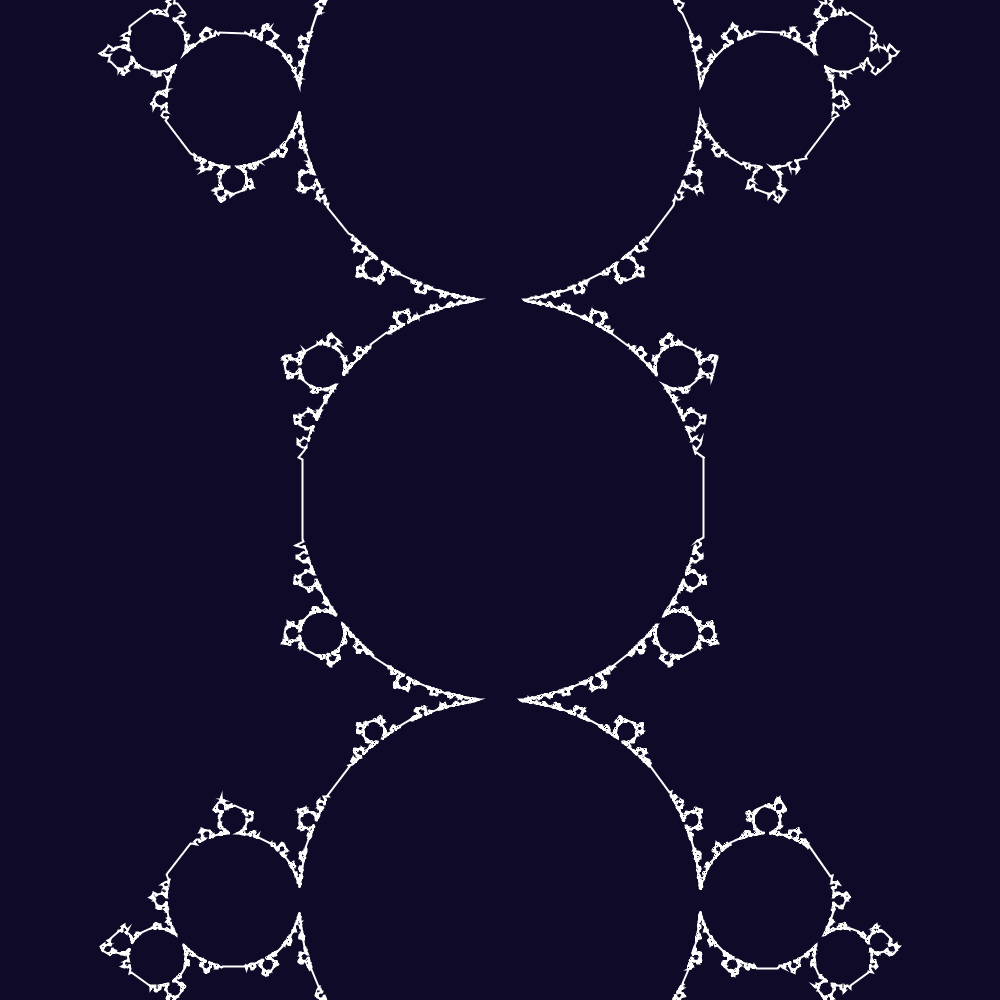 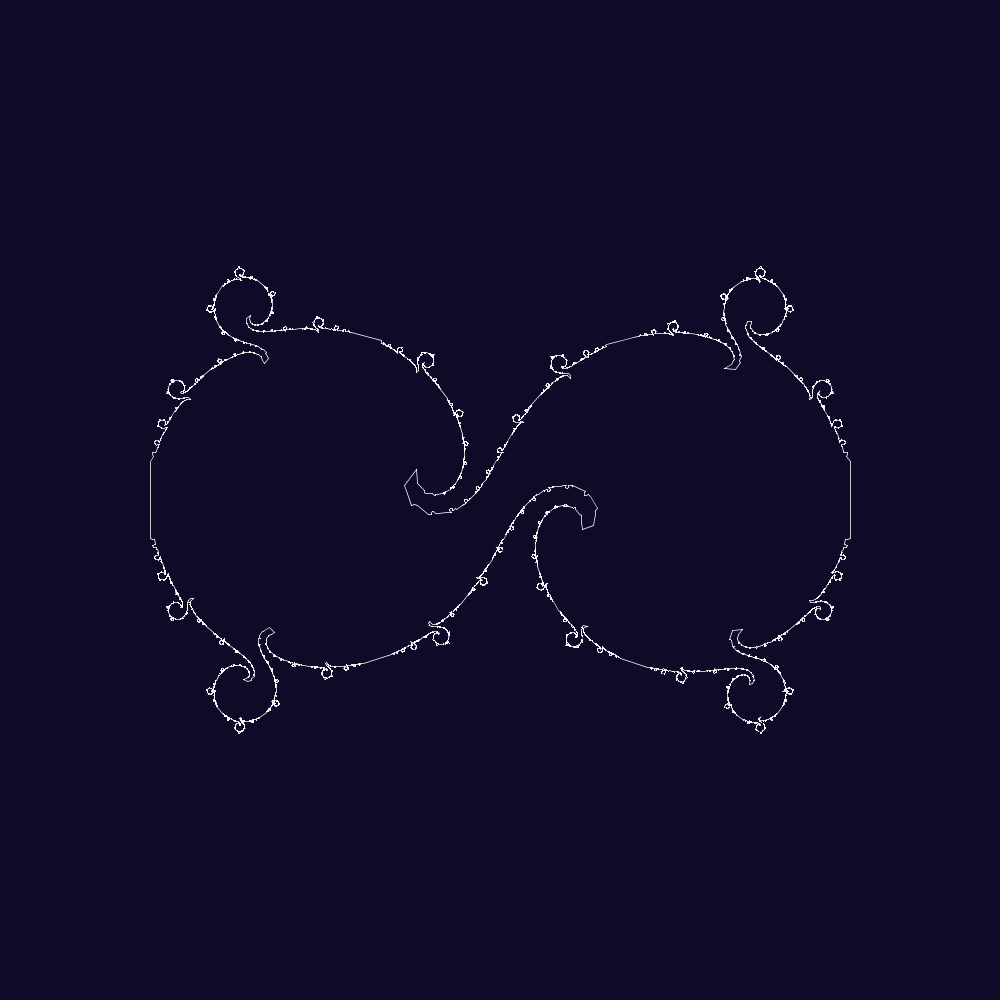 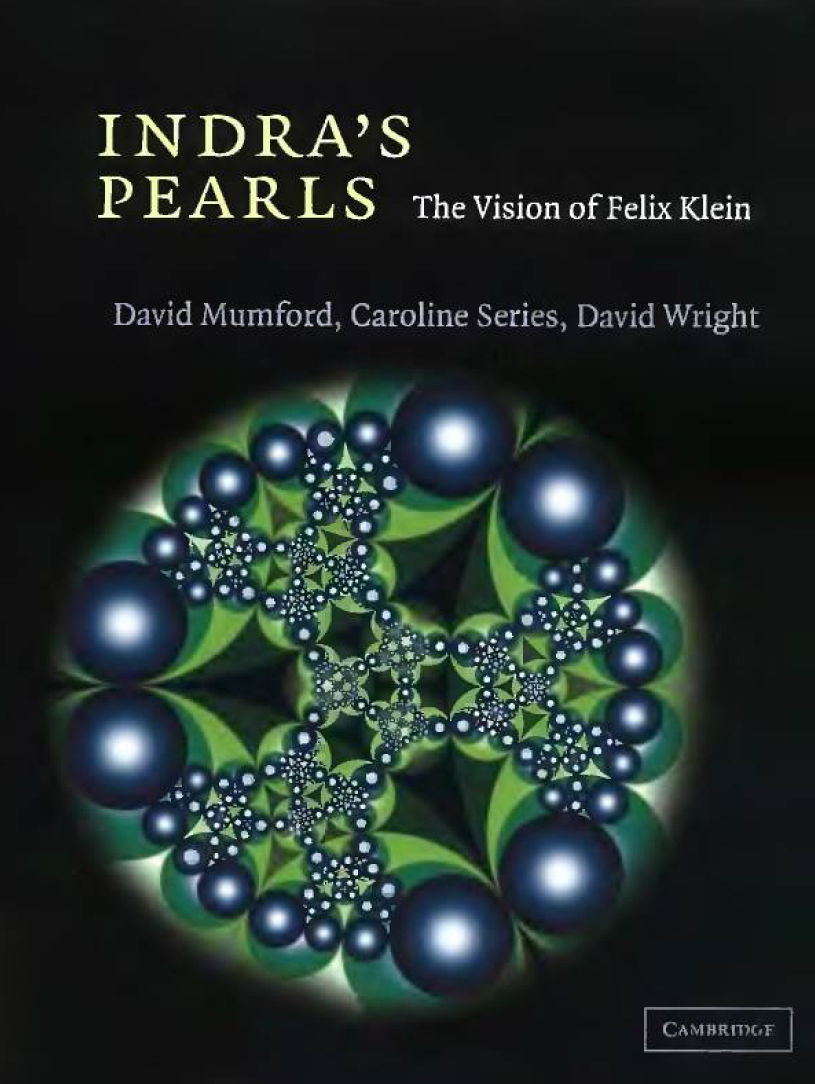 Thanks
Mentor: J-P Burelle
Textbook: Indra’s Pearls
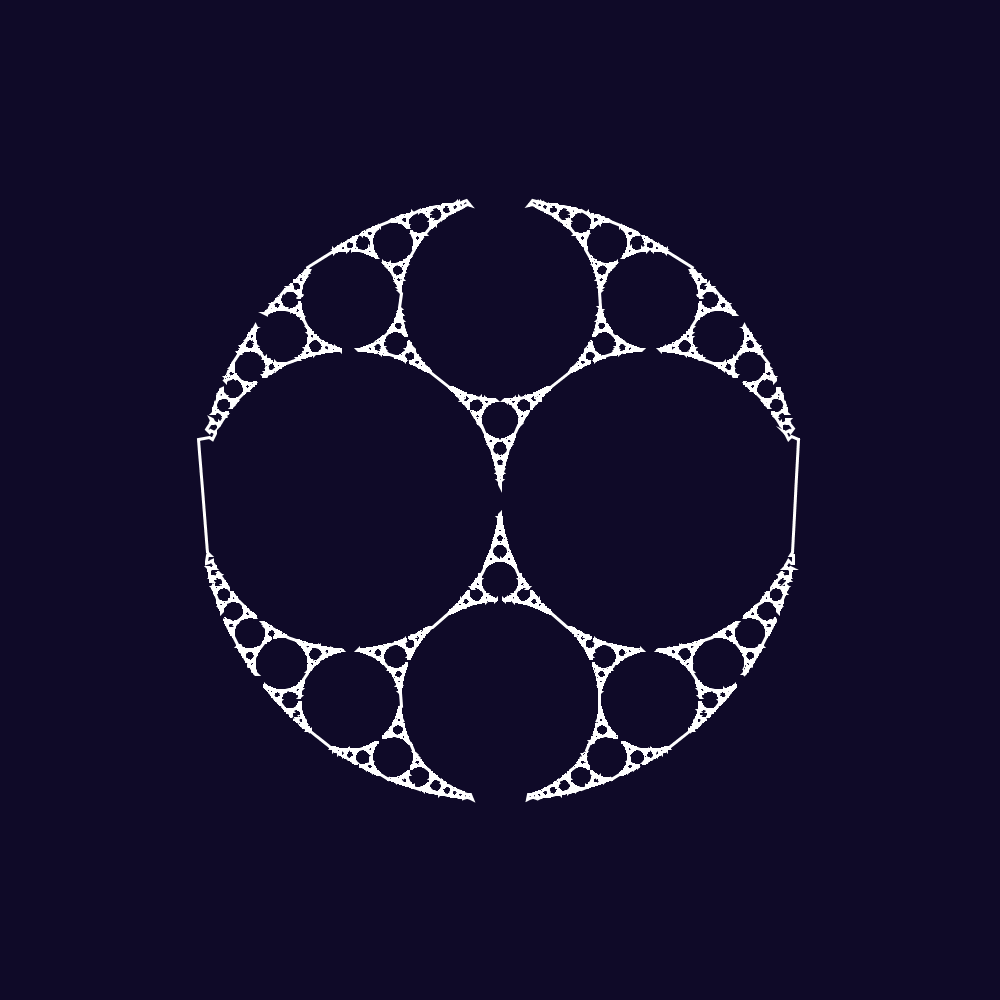